Database Experts
IT Consultants, Inc.


2016.12.09
Yeonkyu / Nate / Jordan
Trevor / Dudayeb
Proposal For The Granite Shop
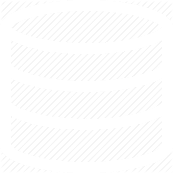 IT Consultants, Inc.
Common Paper System Issues
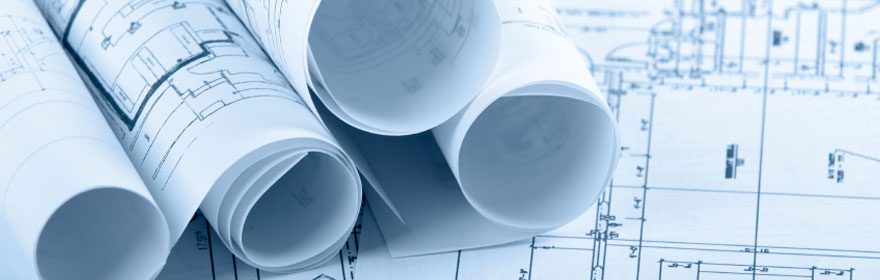 Change is hard

Handwriting can be misread
Lead to costly mistakes
Miss deadlines  

Lack of consistency

Communication issues
Our Proposed Solution
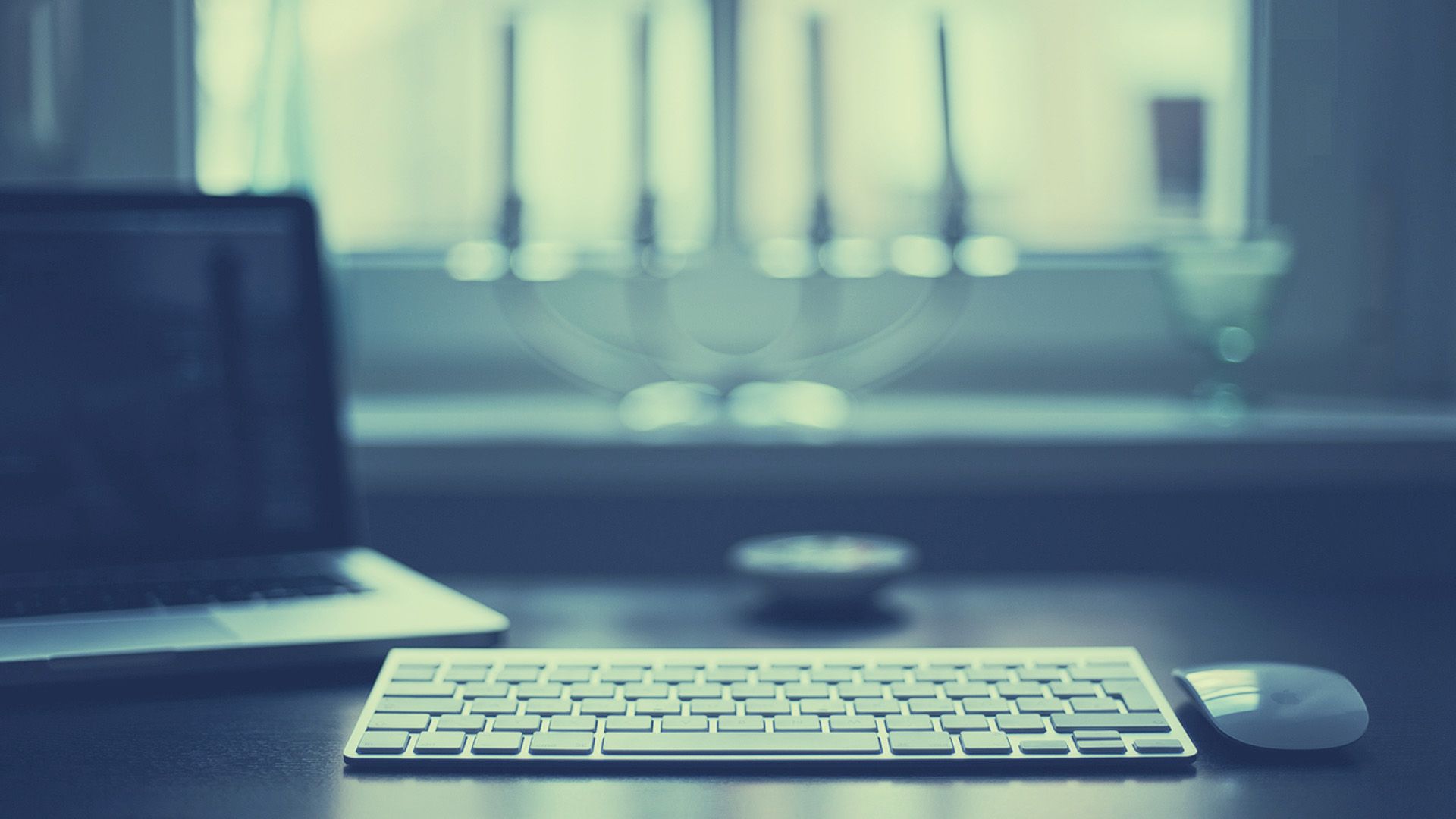 User friendly interactive database

Information is continuous
  
Information is linked

Reports